LinkOut for Libraries: From Icons to Full Text and Everything in Between
Sarah Helson
National Library of Medicine
Support Structure
What is LinkOut for Libraries?
Libraries link directly from the PubMed citations to:
Full text of the article
Method to order the article (ILL)
Call number information in the library’s catalog
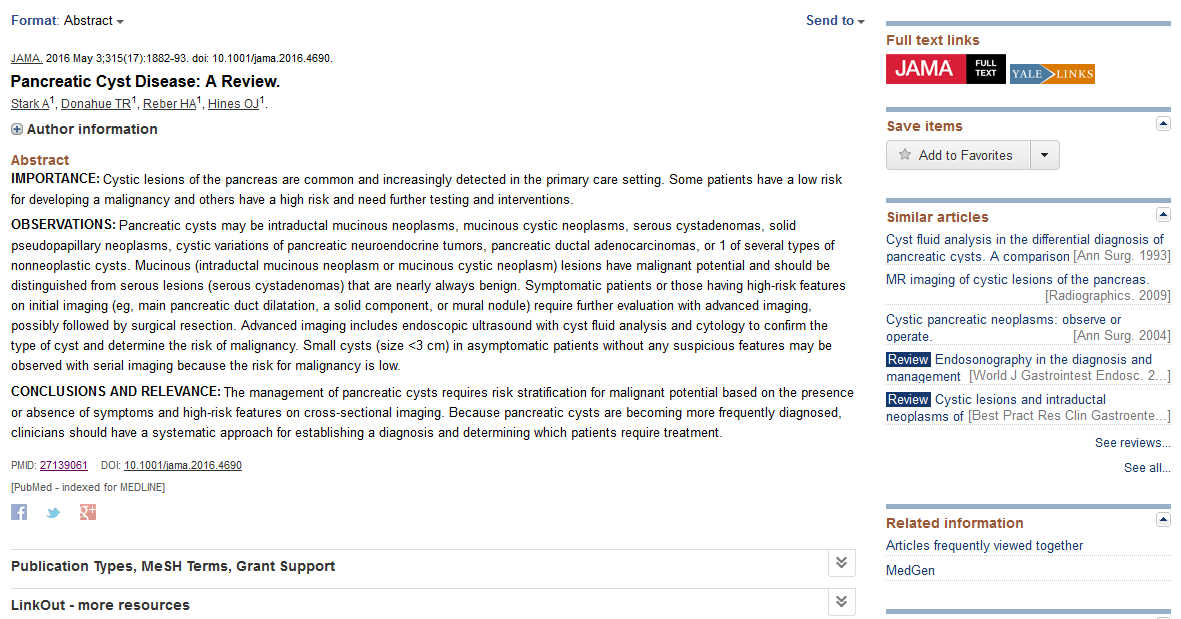 What does LinkOut look like?
LinkOut – More Resources
LinkOut Process
Three Services
LinkOut via Submission Utility
Just your holdings via Submission Utility interface
Just your holdings provided in XML by a vendor
Outside Tool
Every citation gets an icon
LinkOut Local
Just your holdings provided in XML by library
LinkOut via Submission Utility
Icon only on the library’s holdings
Holdings can be manually entered or supplied by a vendor

Registration: https://www.ncbi.nlm.nih.gov/books/NBK3808/
Outside Tool
Icon on every citation in PubMed
Uses a link resolver
Link must point to full text, ILL, or catalog record

Registration: https://www.ncbi.nlm.nih.gov/books/NBK3803/
LinkOut Local
Icon only on the library’s holdings
Uses a link resolver
Holdings supplied as an XML file by the library

Registration: https://www.ncbi.nlm.nih.gov/books/NBK3808/ 
Strict requirements
Compare the Services
*Holdings file supplied by a vendor on behalf of a library will use a link resolver
How to See the Icons
Special URL
LinkOut, LinkOut Local: ncbi.nlm.nih.gov/pubmed?holding=mdtestlib
Outside Tool: ncbi.nlm.nih.gov/pubmed?otool=mdtestlib
My NCBI Preferences
Personal
Shared Settings: ncbi.nlm.nih.gov/pubmed?myncbishare=NCBIusername
Demo: My NCBI – LinkOut Filters
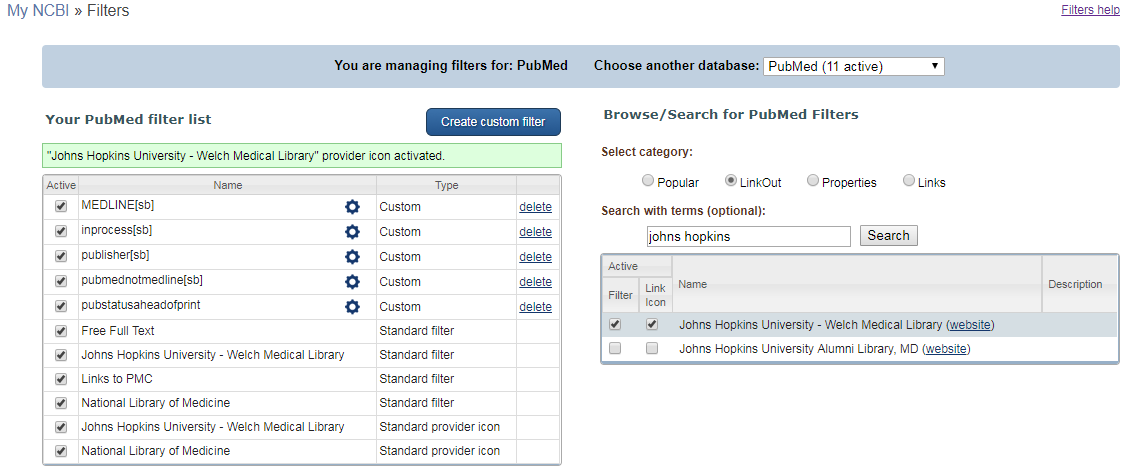 Demo: My NCBI – Outside Tool Preferences
Demo: My NCBI – Shared Settings
Demo: Submission Utility
For LinkOut service:
Use to update your holdings, icon and contact information
Can add a LIBID to connect your holdings in DOCLINE
View list of vendors supplying holdings for the library

Submission Utility Link
Demo: Outside Tool Updates
Duplicate Icons
Troubleshooting Duplicate Icons
Confirm the service(s) you are using
Determine how are your holdings set up
Vendor file AND manually added holdings
Multiple vendors’ files
Check the icon URL in PubMed and determine which one is correct
Proxy Access
How you integrate a proxy is up to you
Methods we have seen:
With the special URL
As a part of the link resolver
Broken Links
Publisher Icon
Information supplied by the publisher, so they will need to submit correct information
Library Icon
Corrections depend on how the icon is created
For LinkOut: vendor supplied, or manually added?
For Outside Tool and LinkOut Local: link resolver not resolving correctly
How to Get Help
Submit a ticket
https://support.nlm.nih.gov 
Email us
Lib-linkout@ncbi.nlm.nih.gov
Include:
NameAbbr (username) and the link you use to access PubMed
Questions?